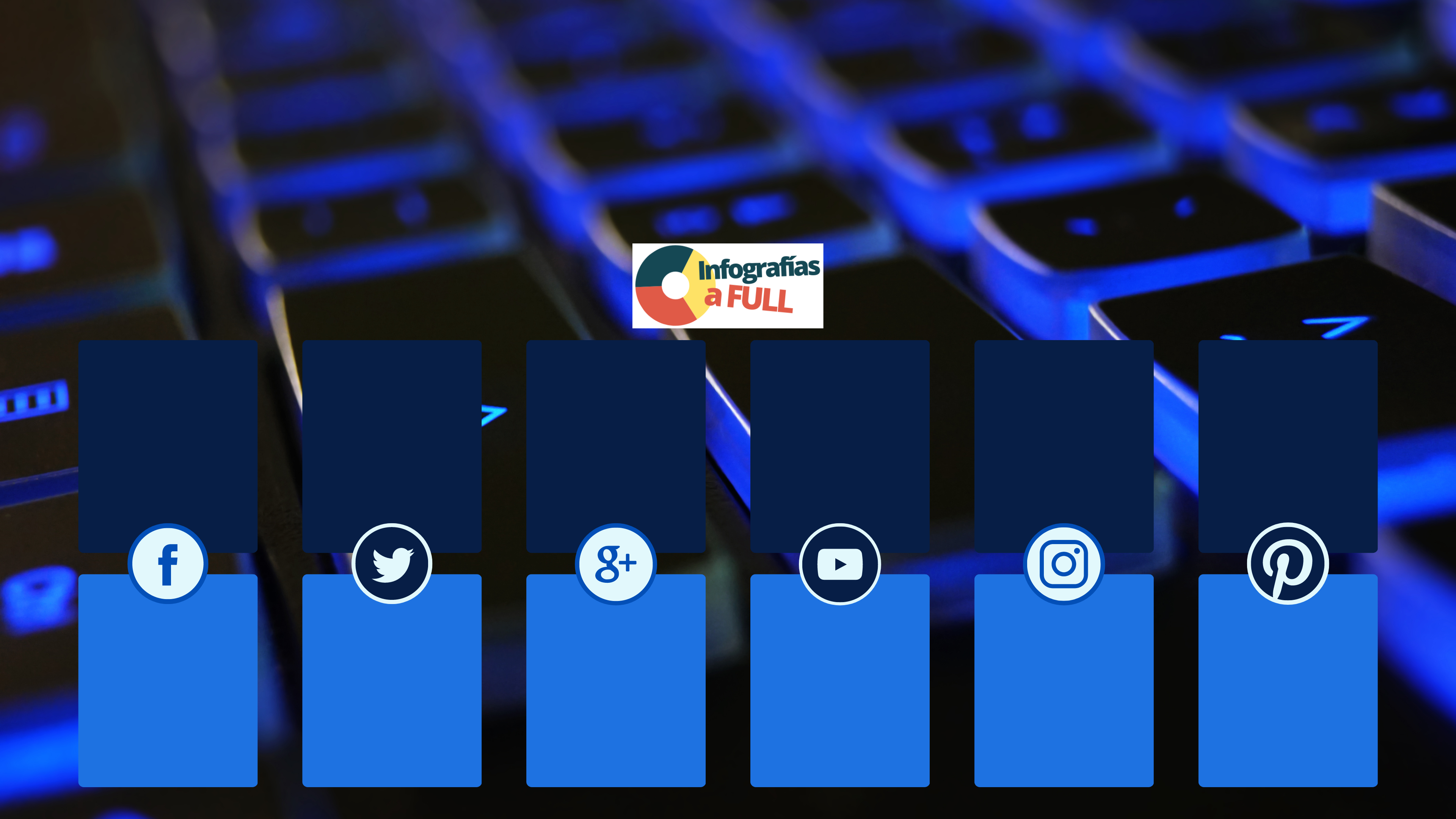 PROS Y CONTRAS
DE LAS PRINCIPALES REDES SOCIALES
ES REALMENTE IMPORTANTE TENER EN CUENTA ESTOS ASPECTOS A LA HORA DE UTILIZAR LAS REDES SOCIALES PARA CRECER EN TU NEGOCIO.
La desventaja consiste en la brevedad de contenido de cada post. Y la presencia creciente de contenidos spam obstaculiza la comunicación al publico objetivo.
Facebook se mueve cada vez más hacia los anuncios pagados, penalizando las publicidades gratuitas en términos de visualizaciones.
El uso es limitado a los dispositivos móviles; la calidad de las imágenes no es óptima; imposibilidad de contactar los clientes por privado.
La escasez de los contenidos publicados por los usuarios, que muy a menudo se limitan a un comentario en Youtube.
Una campaña en Pinterest funciona si se dispone de material fotográfico de valor; en muchos países su difusión todavía es limitada.
Cada día, en Youtube se cargan miles de vídeos nuevos. Por lo tanto, destacar en esta jungla se hace más y más difícil.
CONTRAS
Puede incrementar el alcance de empresas que se dedican a trabajos creativos; la organización en pizarras facilita la navegación; a diferencia de Instagram, se puede consultar también desde el ordenador, la resolución de las fotos es medio alta.
Un contenido eficaz tiene más posibilidades de ser retuiteado y alcanzar un extenso número de usuarios. Del mismo modo, también lo que piensan los clientes tendrá un impacto muy fuerte e inmediato. La interacción, por lo tanto, es significativa.
Es el tercer sitio más visitado al mundo y el segundo motor de búsqueda de la red; es conectado a Google+ y al motor de búsqueda; permite implementar la comunicación a través de videoclips.
La posibilidad de dirigir los contenidos directamente a los círculos de usuarios que corresponden al target individuado; la posibilidad de utilizar hangouts, videochat que conectan más personas en tiempo real.
Una marca puede darse a conocer a un público potencialmente muy vasto y siempre más segmentado; permite comunicar fácilmente con los clientes.
La posibilidad de hablar de una marca mediante imágenes; la facilidad de interacción con los usuarios; la posibilidad de implementar campañas publicitarias orientadas a un determinado grupo de público.
PROS